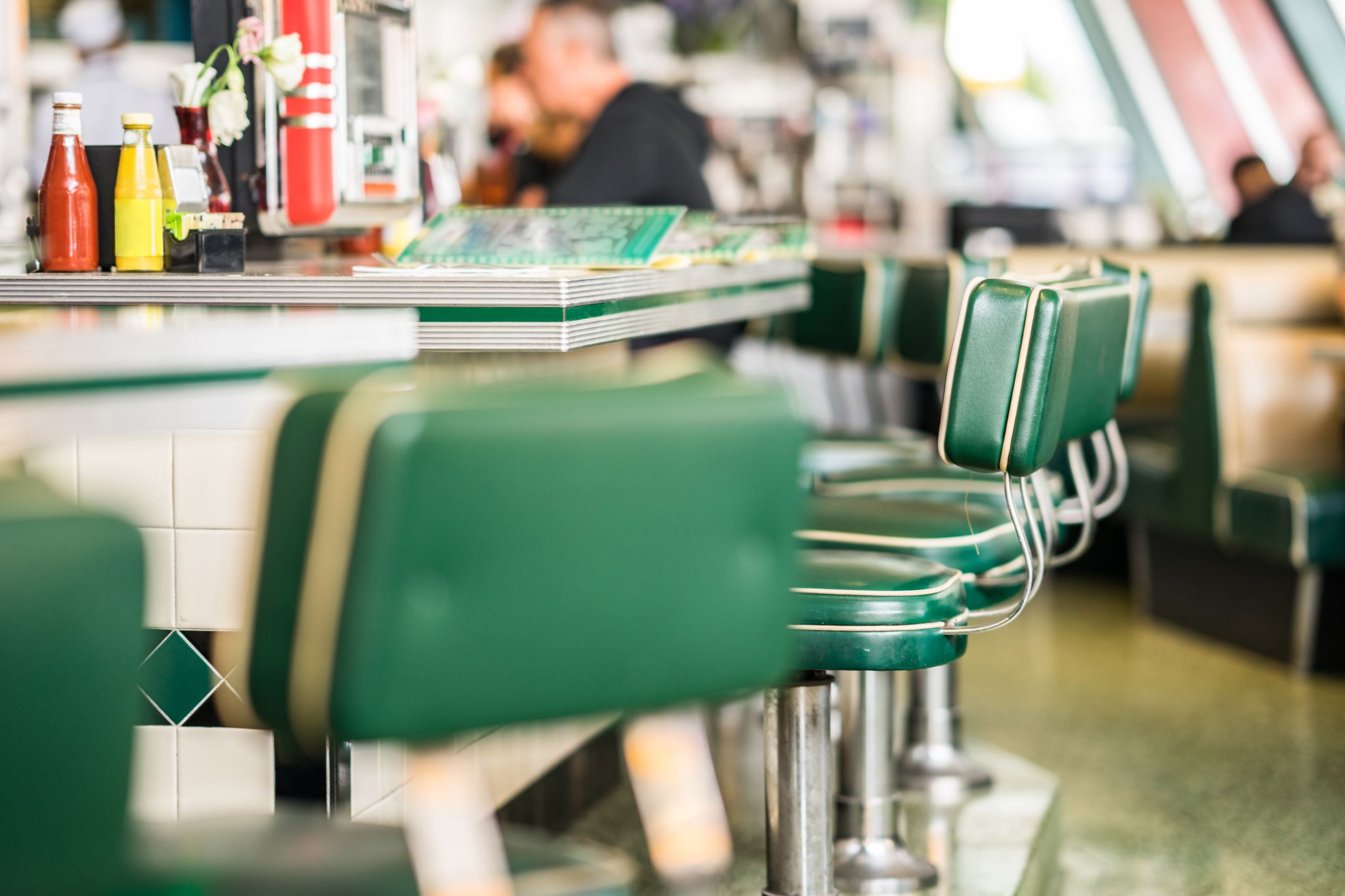 PUB 101 – The Publication of Self in Everyday life
Week One –January 9, 2024
Suzanne Norman, Instructor
snorman@sfu.ca
Office Hours: 
Wednesday 12:30 to 1:30 pm via Zoom.
Or by appointment – Zoom or In-person

TA: Christina Paul: Christina_Paul@sfu.ca
Office Hours: TBD
Who we are
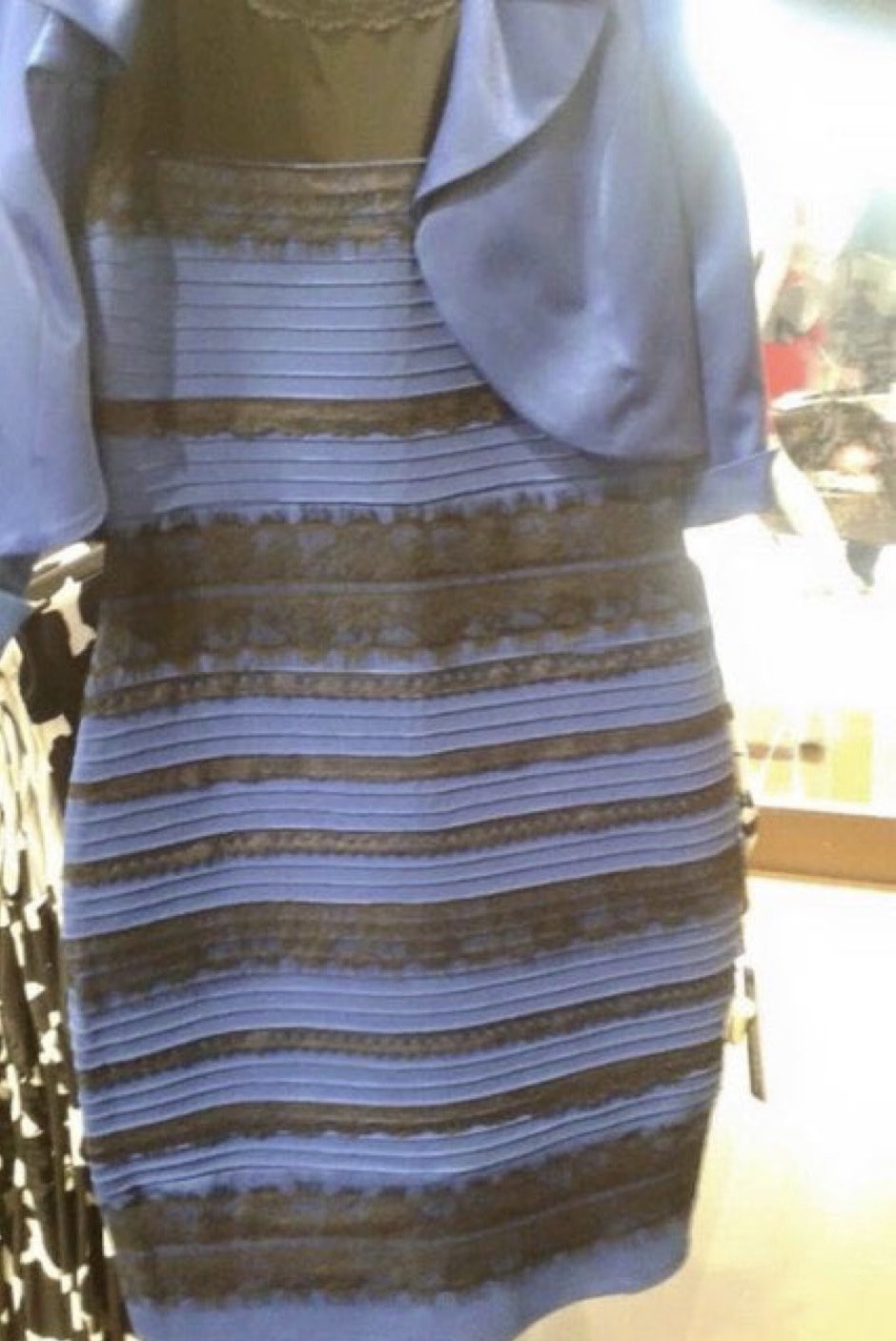 Do any of you remember this?
[Speaker Notes: 2015 – 8 years ago. Before Trump, before hardlines in the sand on social]
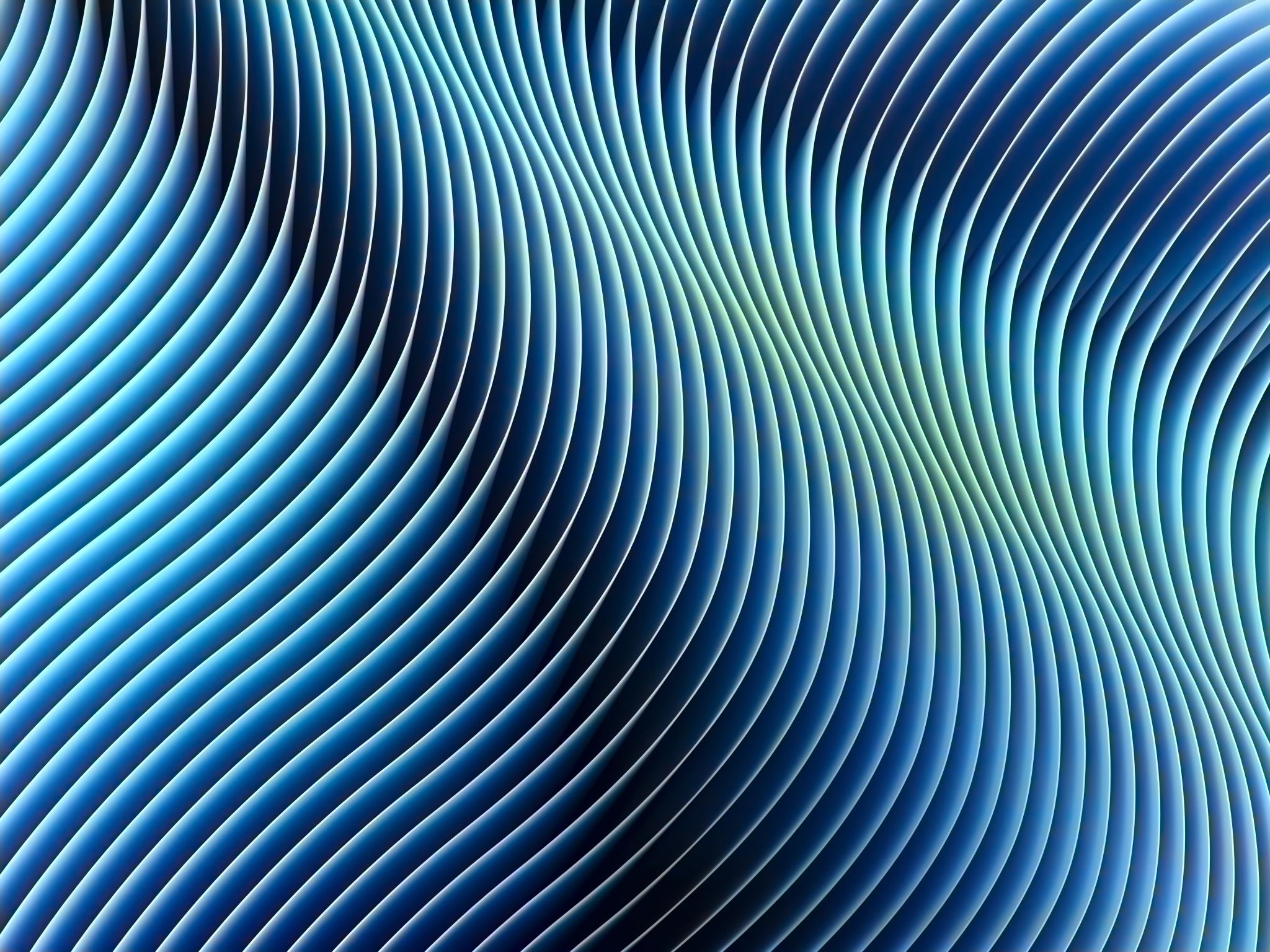 Expectations
So, What is PUB 101?
It is based on Erving Goffman’s The Presentation of Self in Everyday Life.
Dramaturgical theory: on stage and off stage

Who can/should be considered a publisher?
Bloggers? YouTubers? Instagrammers? Podcasters? Gamers? Who?

Explores the concept and practice of “publishing” through the development of your own personal cyberinfrastruture. Your own digital locker.

Student-centered and driven.

You are the the creator and manager.  The Master of Your Domain.
[Speaker Notes: http://posiel.com]
I shall consider the way in which the individual in ordinary work situations PRESENTS himself and his activity to others, the ways in which he GUIDES and CONTROLS the impression they have of him, and the kinds of things he may and may not do while sustaining his PERFORMANCE before them.
[Speaker Notes: The Presentation of Self in Everyday Life is a 1956 sociological book by Erving Goffman, in which the author uses the imagery of theatre in order to portray the importance of human social interaction; this approach would become known as Goffman's dramaturgical analysis.]
Assessment
One short (~750-wds) essay: 15%
Online development & Process posts (weekly): 35%
Website Accessibility: 10%
Mini assignments: 10%
Peer-review activities: 15%
Participation: 10%
Flexible Five: 5%
Website Accessibility – Born accessible
Accessibility Basics

Use the POUR method of thinking about everything you place on your site.
Perceivable
Operable
Understandable
Robust
The Four Principles of Website Accessibility
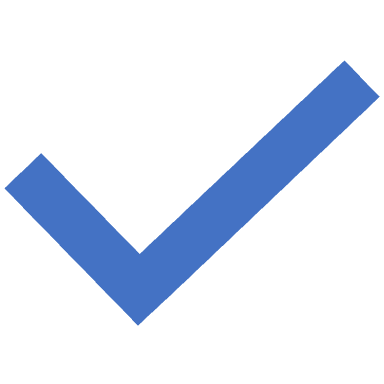 [Speaker Notes: There are a whole bunch of reasons to ensure your website is accessible and pretty soon it will be law around the globe. So on this fresh start let’s make every site in this class accessible. And let’s celebrate it.]
What assignments will you be doing each week?
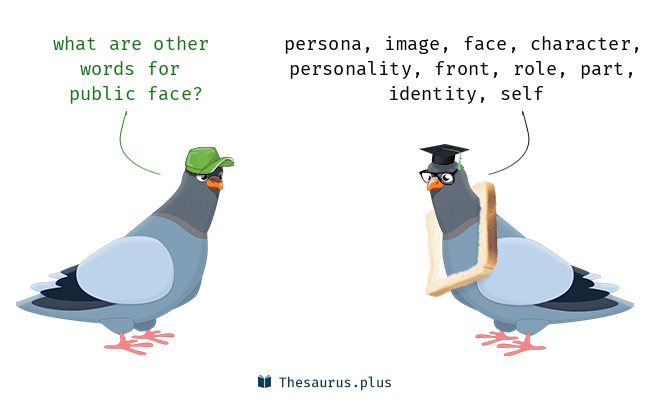 BEHIND THE SCENES
ONE PROCESS POST REFLECTING ON THE CLASS MATERIAL/LECTURES/GUESTS
PUBLIC
ONE POST TO YOUR PUBLIC – COULD BE A BLOG POST, A VIDEO POST, A PODCAST OR ?
A typical class
BREAK – 10 mins
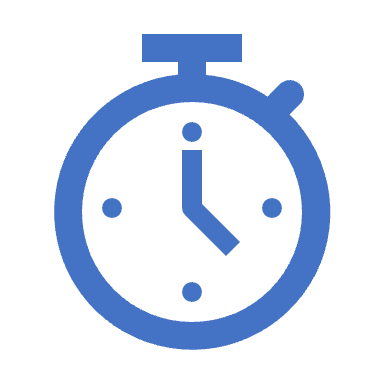 WHAT ANNOYS YOU ABOUT THE ONLINE SPACE?
What do you like most about the online space?
Rank these social platforms?
WHO/WHAT IS YOUR FAVOURITE ONLINE – YOUTUBER, PODCASTER, BLOGGER…
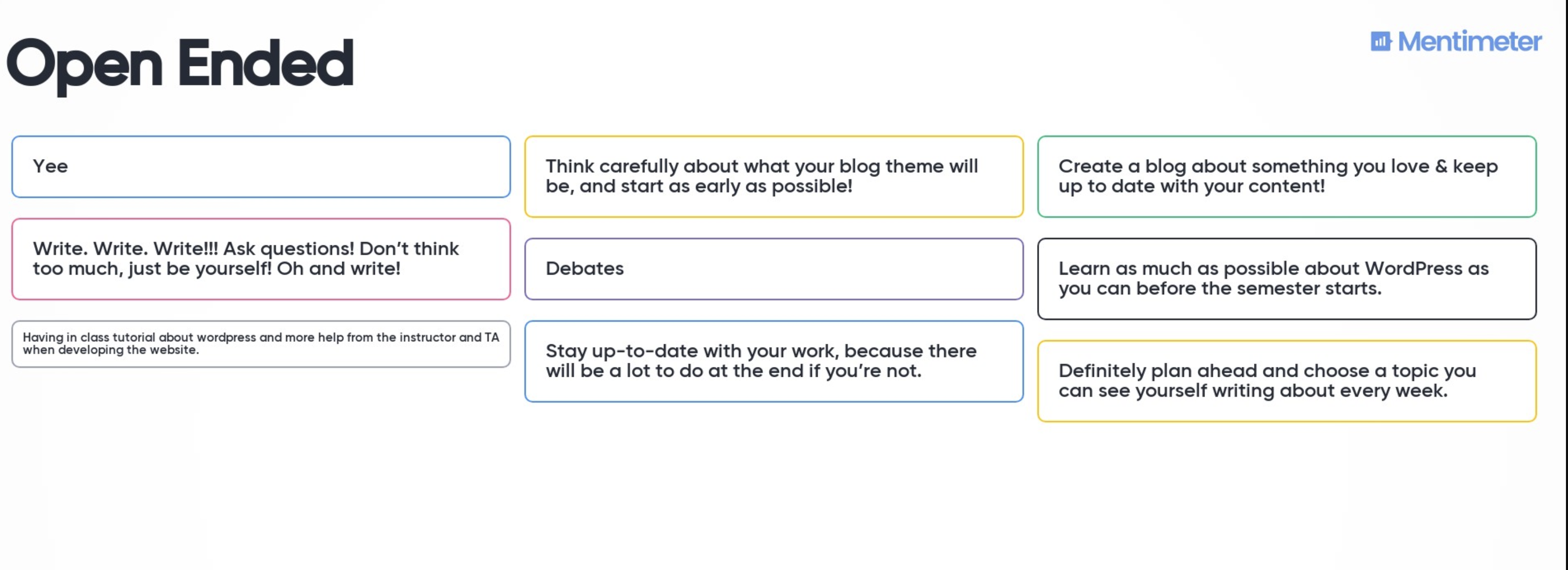 Who Are You Online – 15 mins
For next week: Getting Online
[Speaker Notes: Go to Google Sheets]
For next week: talk to a stranger
Mood/Vision/Word Board
Next week we will work on our vision boards. Creating a firm foundation for your online presence can take some time to let’s take make that time now.

Create a “vision board” for your personal cyberinfrastructure (!) What do you imagine it will look like? Think about this broadly, in terms of themes, platforms, aesthetics, “feel,” etc.
Examples

Bring some materials to class – I will also bring some bits and pieces to play around with.
[Speaker Notes: Vision Board:
What is your catnip?
What do you think about at least once a week?
What makes you passionate? What pisses you off? What BRINGS you contentment?
While it is a vision board, use words as well. 
Take the next few days and notice the things around you. What inspires you? What annoys you?
What websites are you drawn to? What colours bring your contentment?
What fires you up?
Print it out and keep in view throughout the semester.
What do you first look at in the morning?
Where do you shop online?
How do you think you are perceived online? In person?]